Overview and Status of the Modernized 
National Spatial Reference System (NSRS)


Dru Smith
NSRS Modernization Manager


NOAA’s National Geodetic Survey
May 4, 2021
2021 Geospatial Summit on the Modernized NSRS
1
Outline
Overview
Delay / Updated Timeline
Updates to the Blueprint Documents
May 4, 2021
2021 Geospatial Summit on the Modernized NSRS
2
Overview
May 4, 2021
2021 Geospatial Summit on the Modernized NSRS
3
Federal Users of the NSRS
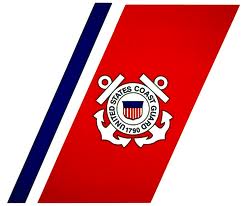 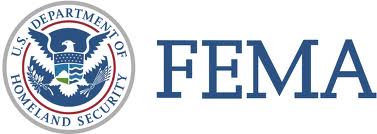 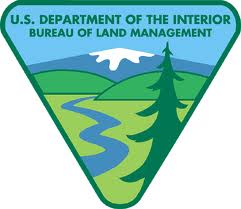 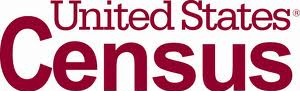 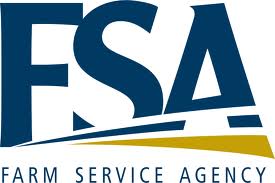 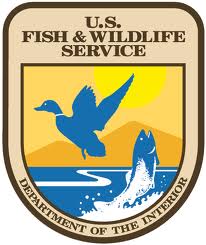 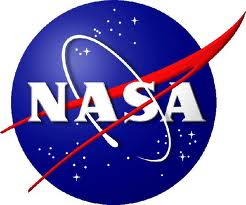 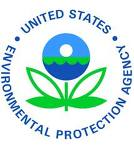 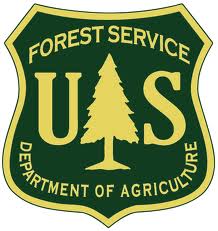 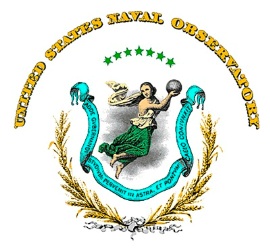 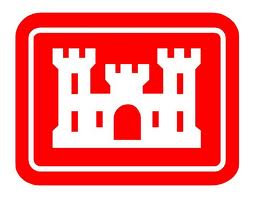 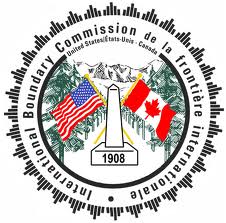 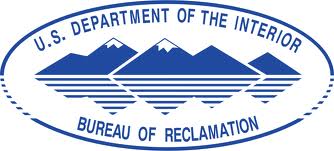 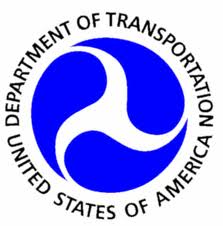 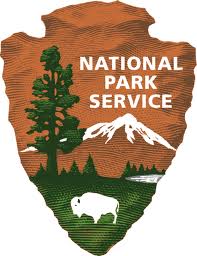 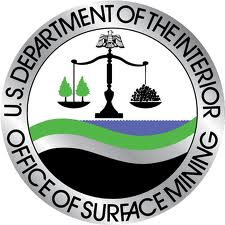 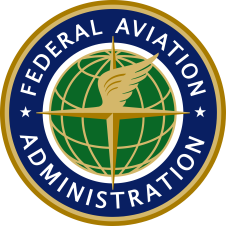 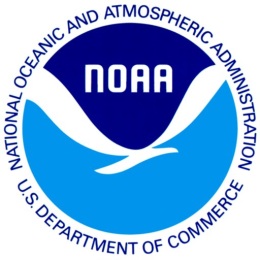 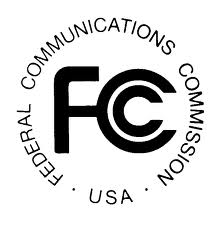 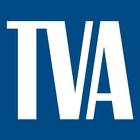 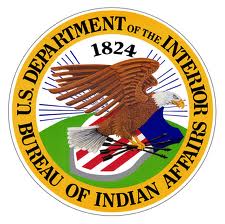 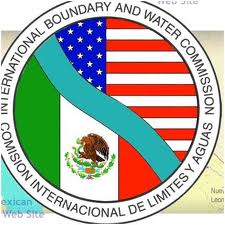 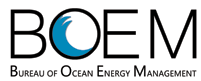 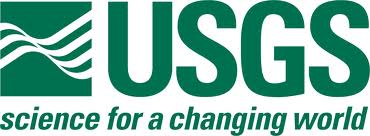 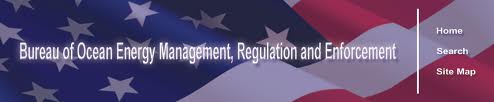 May 4, 2021
2021 Geospatial Summit on the Modernized NSRS
4
[Speaker Notes: Many of these users also sit on the Federal Geodetic Control Subcommittee, so there is a feedback loop between the providers of geodetic control (NGS) and the users of that control.]
“Modernizing the NSRS” means…
Replacing NAD 83
Replacing NAVD 88
Re-inventing Bluebooking
Improving the Geodetic Toolkit
Better Surveying Methodologies
Blueprint for the Modernized NSRS, Part 1
Blueprint for the Modernized NSRS, Part 2
Blueprint for the Modernized NSRS, Part 3
May 4, 2021
2021 Geospatial Summit on the Modernized NSRS
5
[Speaker Notes: There are actually 3 “NAD 83”s, NAD 83(2011), NAD 83(PA11) and NAD 83(MA11)
There are also many more vertical datums than NAVD 88 in the NSRS, each one for specific states or territories that have no line of sight to CONUS/Alaska]
“Modernization”
There’s “Modernization” and “modernization”
NGS has been constantly modernizing components of its mission for all of its existence
Bilby Towers allowed long distance sights
EDMs replaced tapes
GPS replaced line-of-sight surveying
NAD 83 replaced NAD 27
NAVD 88 replaced NGVD 29
Height Mod replaced/enhanced leveling
CORSs replaced passive marks as primary control
May 4, 2021
2021 Geospatial Summit on the Modernized NSRS
6
“Modernization”
But when I talk about “Modernization” I’m restricting myself to “Goal 2” of our recent Ten Year Strategic plan
Replace NAD 83, Replace NAVD 88, and etc.
NGS continues to modernize in ways related to Goal 2, but which are independent from the rollout of the new frames/datum:
RTN alignment service
NOAA Foundation CORS Network
May 4, 2021
2021 Geospatial Summit on the Modernized NSRS
7
New Reference Frames / Datum
May 4, 2021
2021 Geospatial Summit on the Modernized NSRS
8
Replacing NAD 83
The New:
The North American Terrestrial Reference Frame of 2022 
	(NATRF2022)

The Caribbean Terrestrial Reference Frame of 2022 
	(CATRF2022)

The Pacific Terrestrial Reference Frame of 2022 
	(PATRF2022)

The Mariana Terrestrial Reference Frame of 2022 
	(MATRF2022)
The Old:
NAD 83(2011)

NAD 83(PA11)

NAD 83(MA11)
May 4, 2021
2021 Geospatial Summit on the Modernized NSRS
9
Replacing NAVD 88
The Old:
NAVD 88
PRVD 02
VIVD09
ASVD02
NMVD03
GUVD04
IGLD 85
IGSN71
GEOID12B
DEFLEC12B
The New:
The North American-Pacific Geopotential Datum of 2022 (NAPGD2022)

Will include:
GEOID2022
DEFLEC2022
GRAV2022
DEM2022
More
Orthometric
Heights
Normal
Orthometric
Heights
A HUGE component of this 
effort is  GRAV-D:  

Gravity for the Redefinition of 
the American Vertical Datum
Dynamic
Heights
Gravity
Geoid
Undulations
Deflections of
the Vertical
May 4, 2021
2021 Geospatial Summit on the Modernized NSRS
10
Delay / Updated Timeline
May 4, 2021
2021 Geospatial Summit on the Modernized NSRS
11
Original Timeline / Delay
In 2007, NGS assumed we would be done by 2018
By 2013, a finish of 2022 seemed correct
By 2020 four issues derailed that date:
Government shutdowns
Final clarity on the complexity of the task
Loss of personnel without backfill
“2020”
In June 2020, NGS issued a “delay” message that the modernized NSRS would not be released in 2022
Actual date?  Unknown.  When we know, you’ll know.
May 4, 2021
2021 Geospatial Summit on the Modernized NSRS
12
[Speaker Notes: A friend called 2020 “the longest decade of our lives”]
Bottom Line
At current funding and staffing levels, NSRS Modernization will complete sometime after 2025
May 4, 2021
2021 Geospatial Summit on the Modernized NSRS
13
Chronological dependency
Many parts of NSRS Modernization rely on the completion of earlier parts.  This is the primary determinant of “when we’ll be done”
The “long pole in the tent” is GRAV-D
GRAV-D done by June 2024 (at current levels)
Follow-on work which must be done in order without overlap:
Process GRAV-D
GM2022
GEOID2022
DEFLEC2022
Geometric REC 2020.00
NADCON
Orthometric REC 2020.00
VERTCON
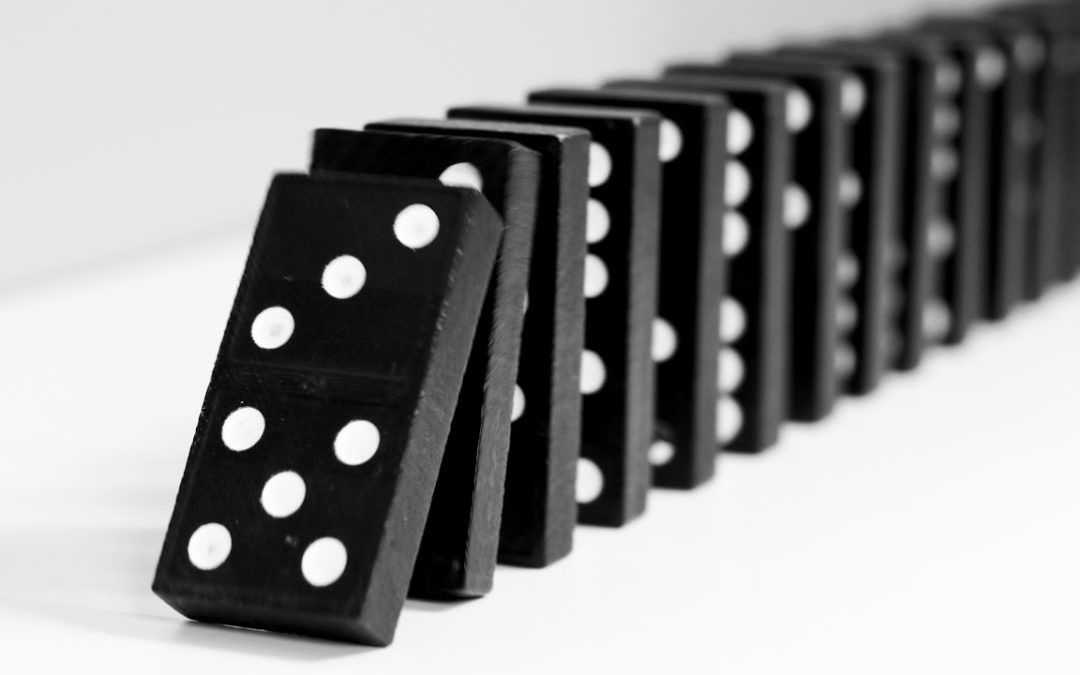 May 4, 2021
2021 Geospatial Summit on the Modernized NSRS
14
New approach
NGS will build an alpha version of the Modernized NSRS in the next 2 years
Will speed up final work when the time comes
We will do a phased rollout of OPUS 6
Of many years, starting later in 2021
Showcasing new capabilities as they are added
GPS, Sharing/Submitting, GNSS, ITRF20
Classical, Leveling, Gravity (in projects)
May 4, 2021
2021 Geospatial Summit on the Modernized NSRS
15
What was that about “OPUS 6”…?
Attend Jeff Jalbrzikowski’s talk at 3:00 on Wed May 5
Basically:
Supporting current NSRS:
OPUS-Projects 4 (www.ngs.noaa.gov)
OPUS-Projects 5 (beta.ngs.noaa.gov)
OPUS 6.0 will replace all previous versions of OPUS (-Projects, -S, -Share)
One do-it-all application for the Modernized NSRS
Supports leveling, classical surveying and gravity projects
May 4, 2021
2021 Geospatial Summit on the Modernized NSRS
16
How will we build the alpha version?
Load every existing piece of data, metadata and alpha product into the NSRS database as soon as possible
Post-1994 is priority, but not a hard stop at 1994
To provide a basis upon which to build tools for testing (OPUS, DDS, RECs, etc.)
Prioritize tasks in order, but along different parallel tracks
Geopotential
Geometric
OPUS
NSRS DB/DDS
Coordinates/LSA
Toolkit
May 4, 2021
2021 Geospatial Summit on the Modernized NSRS
17
How will we build the alpha version?
Identify “flex” projects, and move them as needed
Phased rollout of tools, but not of the modernized NSRS
This is a modification to my previous recommendation
Release OPUS 6 and DDS to beta as each component is added
Rather than all at once
Create a thin “alpha” modernized NSRS by the end of 2022
Built on xGEOID20, IGS14 (maybe 20) coordinate functions and plate motion models, Geom/Ortho RECs, Few SECs
Missing: Grav RECs, most SECs, final geoid, final NADCON/VERTCON
May 4, 2021
2021 Geospatial Summit on the Modernized NSRS
18
Updates to the Blueprint Documents
May 4, 2021
2021 Geospatial Summit on the Modernized NSRS
19
Modernizing the NSRS
The “blueprint” documents:  Your best source for information
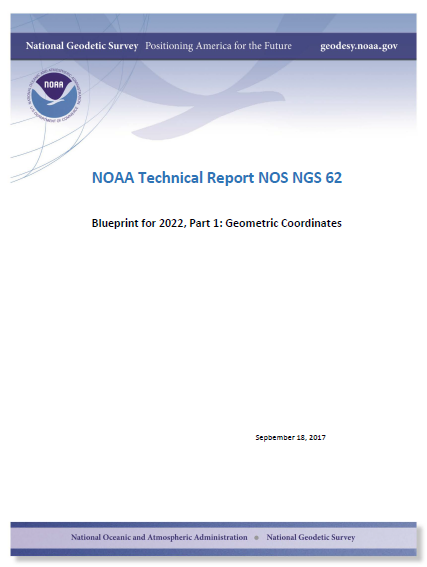 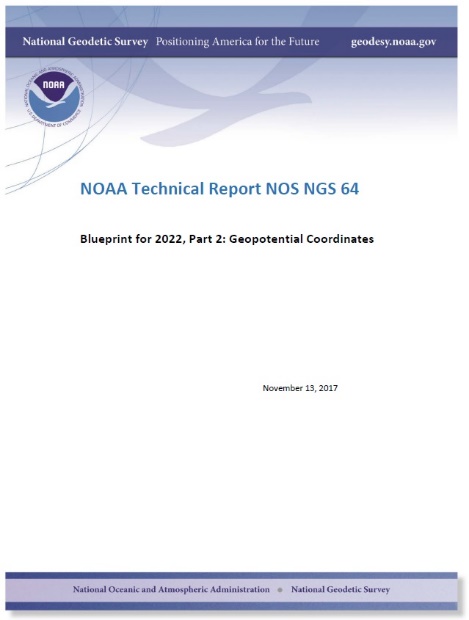 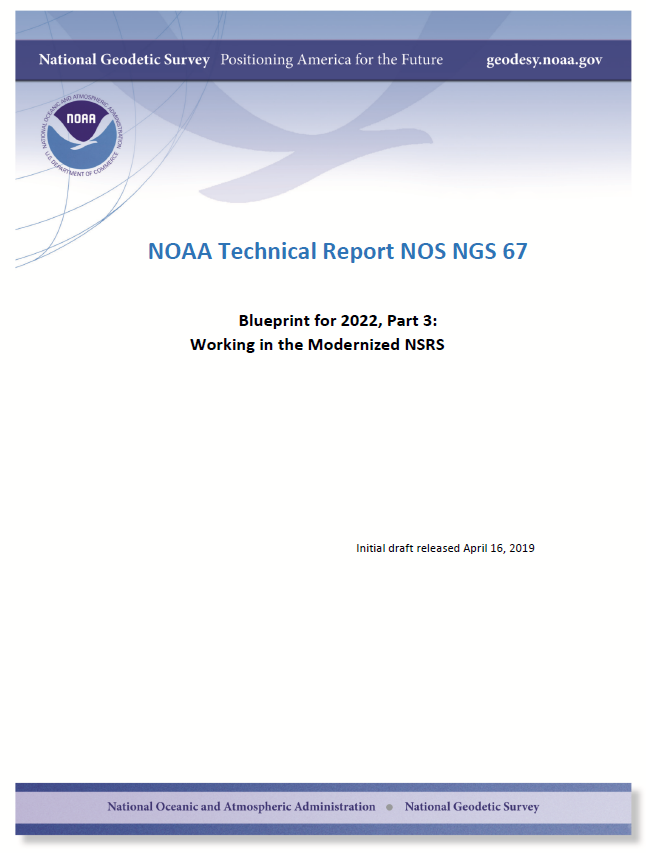 All three have been updated and were released in early 2021
Geopotential:
Nov 2017
NOAA TR NOS NGS 64
Working in the modernized NSRS:
April 2019
NOAA TR NOS NGS 67
Geometric:
Sep 2017
NOAA TR NOS NGS 62
Apr 2021
Feb 2021
Feb 2021
May 4, 2021
2021 Geospatial Summit on the Modernized NSRS
20
What I’ll be skipping…
Most of the content of the Blueprint documents
Released in 2017-2019
Multiple webinars, talks and previous summits have addressed them
What I’ll be covering…
The 2021 changes to the Blueprint documents
They’ve only been available a few months
Few webinars, talks and no summits have addressed them
May 4, 2021
2021 Geospatial Summit on the Modernized NSRS
21
Blueprint for the Modernized NSRS, Part 1:Geometric Coordinates and Terrestrial Reference Frames
May 4, 2021
2021 Geospatial Summit on the Modernized NSRS
22
BLUF
Originally released in 2017
Updated and re-released in 2021
Major changes:
Build upon ITRF2020, not ITRF2014
EPP2022 equations updated
Pre-eminence of XYZ, over flh, as definitive coordinates
A joint committee with Canada established re: version numbers
Policy on ITRFs after ITRF2020 established
May 4, 2021
2021 Geospatial Summit on the Modernized NSRS
23
The relation of five global reference
frames through time.
NATRF2022
MATRF2022
Rotations are not to scale
CATRF2022
Rotation of North American Plate
PATRF2022
Rotation of Pacific Plate
ITRF2020 through time
ITRF2020
ITRF2020
Rotation of Caribbean Plate
Time “t  ” when
all four TRFs and the
ITRF2020 are identical.
(2020.00)
0
PATRF2022
CATRF2022
Rotation of Mariana Plate
NATRF2022
MATRF2022
t=t  + Dt
(“the future”)
t=t  - Dt
(“the past”)
0
0
May 4, 2021
2021 Geospatial Summit on the Modernized NSRS
24
May 4, 2021
2021 Geospatial Summit on the Modernized NSRS
25
Definitional Relationship
All work is done in ITRF2020 XYZ coordinates first.  

They are associated with the epoch of the data collection (survey) “t”
We end with XYZ values in NATRF2022, still at the same epoch “t” in which we started
May 4, 2021
2021 Geospatial Summit on the Modernized NSRS
26
Pre-eminence of XYZ
All geometric computations/adjustments in the Modernized NSRS will be performed first in ITRF2020 XYZ
Can derive other coordinates after
flh in ITRF2020/GRS80
flh in NATRF2022, CATRF2022, MATRF2022, PATRF2022
XYZ in NATRF2022, CATRF2022, MATRF2022, PATRF2022
SPCS2022 in NATRF2022, CATRF2022, MATRF2022, PATRF2022
UTM
USNG
May 4, 2021
2021 Geospatial Summit on the Modernized NSRS
27
Policy changes/decisions
When a new ITRF is released, NGS will rely upon the official transformations to “daisy chain” all ITRFs in line back to ITRF2020
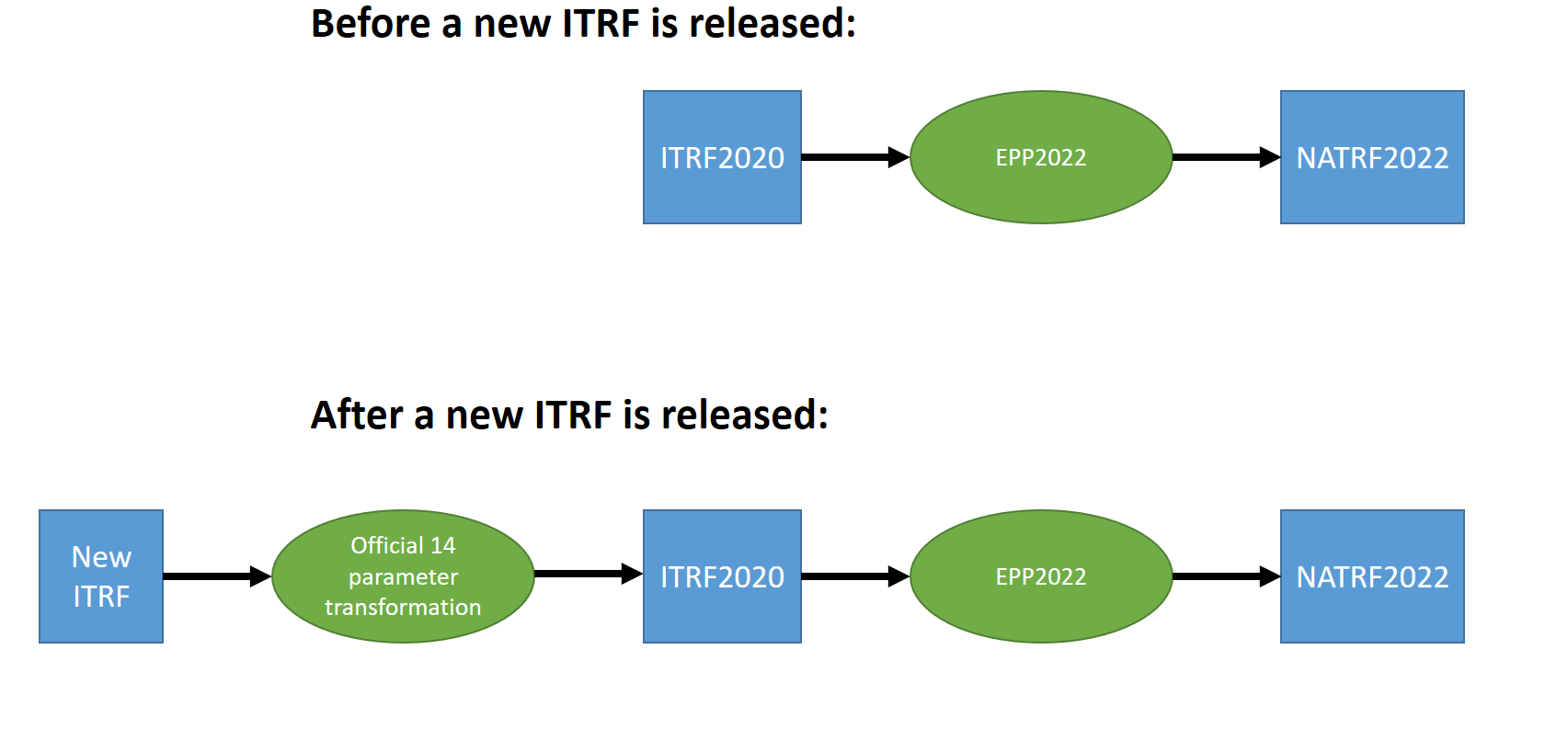 2020 Dec 15
ESC
28
Blueprint for the Modernized NSRS, Part 2:Geopotential Coordinates and Geopotential Datum
May 4, 2021
2021 Geospatial Summit on the Modernized NSRS
29
BLUF
Originally released in 2017
Updated and re-released in 2021
Major changes:
Epoch of SGEOID2022 set to 2020.00
Official expected accuracies of the geoid, from three GSVSs
See Derek van Westrum’s talk at 3:15
May 4, 2021
2021 Geospatial Summit on the Modernized NSRS
30
Policy changes/decisions
SGEOID2022 will refer to epoch 2020.00
May 4, 2021
2021 Geospatial Summit on the Modernized NSRS
31
Blueprint for the Modernized NSRS, Part 3:Working in the Modernized NSRS
May 4, 2021
2021 Geospatial Summit on the Modernized NSRS
32
BLUF
Originally released in 2019
Updated and re-released in 2021
Major changes:
Terminology, policy, functionality…too many to list
May 4, 2021
2021 Geospatial Summit on the Modernized NSRS
33
Terminology Changes
2020 Dec 15
ESC
34
Terminology Decisions
“Intra-frame velocity model” (IFVM) stands, for now
‘Velocity’ may be replaced with ‘deformation’ or ‘motion’ before roll-out
“Bluebooking” (one word; no space; capitalized)
Adjustment project vs Survey project
[Geometric ; Orthometric ; Gravimetric] adjustment window
Component parts with “2022” in the name will retain those names (GEOID2022, NATRF2022, etc.)
2020 Dec 15
ESC
35
Policy changes/decisions
Reference epochs might be every 5 years or every 10 years
Still planning on creating 2020.00 RECs 
Geometric, Orthometric & Gravimetric
In 2027, NGS should create 2025.00 RECs
Then debate whether or not to adopt them
2020 Dec 15
ESC
36
[Speaker Notes: Every 5 years would be too frequent for our Canadian colleagues
Every 10 years would be too infrequent for our California colleagues]
Policy changes/decisions
OPUS will provide “OPUS recommendations”
Which CORSs to use, what weights to assign, what a-priori values to use, etc.
See Phillip MacFarland’s talk tomorrow at 3:15
Basically it’ll come down to:
Follow the “OPUS recommendations” to ensure your results are “tied to the NSRS”
2020 Dec 15
ESC
37
Policy changes/decisions
OPUS will allow leveling to use passive control as constraints
This will generally not be an “OPUS recommendation” unless the passive control has fairly current coordinates (TBD)

OPUS will allow leveling to have no constraints
Yielding only differential coordinates
This will also not be an “OPUS recommendation”
2020 Dec 15
ESC
38
Policy changes/decisions
OPUS will allow classical surveying to use passive control as constraints
This will generally not be an “OPUS recommendation” unless the passive control has fairly current coordinates (TBD)

OPUS will not allow classical surveying to have no constraints
Needs to be some way to get the data into the NSRS.
2020 Dec 15
ESC
39
Policy changes/decisions
OPUS will only work with one type of data per survey type:
Raw GNSS:  RINEX
GNSS vectors:  GVX
Classical surveying:  CVX
Leveling:  LVX
Relative gravity:  RGX
2020 Dec 15
ESC
40
Policy changes/decisions
OPUS will allow any epoch(s) (within reason) for an adjustment
OPUS recommendations will be limited to:
Mean epoch of the data in the survey
The most recent reference epoch (if every 10 years) or most recent two reference epochs (if every 5 years)
2020 Dec 15
ESC
41
Policy changes/decisions
REC adjustment schedule:
Every 5 or 10 years a massive, nationwide adjustment of new RECs will occur
Beginning/Ending 2/3 years after the reference epoch
Geometric, Orthometric, Gravimetric(?) RECs computed
After that, every four weeks (geometric) or every 1 year (orthometric) or every TBD (gravimetric) new data submissions will be used in a small REC adjustment project as follows:
Only to create RECs for points that do not currently have an REC in the most recent reference epoch
Points which do have RECs will be held as constraints and no change made to them
This differs from earlier BP3 where this data was to go into a “holding bin” for up to a year before being used
This now aligns with the already-established workflow for SEC adjustment projects
2020 Dec 15
ESC
42
Policy changes/decisions
A CORS “data quality assessment system” will be built
Formerly “CORS grading system”
Will be part of “OPUS recommendations”
2020 Dec 15
ESC
43
Use Cases
May 4, 2021
2021 Geospatial Summit on the Modernized NSRS
44
Use Cases
BP3 contains four examples (use cases) of how today’s work becomes tomorrow’s work, in the modernized NSRS
Flood Mapping 
Passive Control for a Multi-year Corridor Project
Transitioning Data to the Modernized NSRS
Leveraging the Modernized NSRS for Airport and Other Infrastructure Monitoring
For details, attend tomorrow’s talk by Nic Kinsman at 4:10
May 4, 2021
2021 Geospatial Summit on the Modernized NSRS
45
Thank you!
May 4, 2021
2021 Geospatial Summit on the Modernized NSRS
46
Questions?
May 4, 2021
2021 Geospatial Summit on the Modernized NSRS
47
Extra Slides
May 4, 2021
2021 Geospatial Summit on the Modernized NSRS
48
New Schedule with 6 tracks
May 4, 2021
2021 Geospatial Summit on the Modernized NSRS
49
Geopotential track
GRAV-D to ITRF20


GRAV-D Airborne Campaign
Process as we go
Reprocesing
sGM022
xsGM23
xsGM22
xsGM24
SGEOID2022
xSGEOID23
xSGEOID24
xSGEOID22
xSD24
SD22
xSD22
xSD23
DGM2022
DDEFLEC2022
DGEOID2022
Geom REC
Ortho REC
NADCON
Alaska Survey
VERTCON
DYNAFROG
!
!
SDEM2022
SGRAV2022
May 4, 2021
2021 Geospatial Summit on the Modernized NSRS
50
[Speaker Notes: Blue ! = N/P/M/CATRF2022 exist definitionally
Black ! = NAPGD2022 exists, definitionally, but with no coordinates on passive control

White = geopotential track
Dark blue = geometric track,  Light blue = geometric track out of NGS control
Light purple = OPUS track
Orange = DB track,   Red = DDS track
Yellow = coordinates/LSA track
Green = toolkit track
Red Checkmarks = Resource estimates exist for this task/project]
Geometric track
NOAA Foundation CORS Network

+ EQ sigmas
+ vert.
IFVM2022 alpha
+ NGS self build
+ITRF20
ITRF2020
ITRF2026???
IGS20
IGS26
EPP2022
Alpha
OP 4.0 goes live

NGS making IGS20 GPS orbits
NGS making IGS26 GPS orbits
OP 5.0 goes BETA
OP 5.0 retired

NCN on IGS20
NCN on IGS26
Geom REC
OP 5.1 to live
SPCS2022
Non-NCN/IGS stations on IGS20
Non-NCN/IGS stations on IGS26
OP 5.1 +IGS20=
5.2 (BETA)
Ortho REC

M-PAGES
GNSS
posn
M-PAGES
GNSS
orbits
EPP2022, NA
Beta
NADCON
M-PAGES (GPS)
NGS making IGS14 GNSS practice orbits
VERTCON

NGS making IGS14 GPS orbits
NGS making IGS20 GNSS orbits
Goal 1
EPP2022
Station Selection Criteria
IGS making IGS14 GPS orbits
IGS making IGS20 GPS orbits
!
!
IGS making IGS26 GPS orbits
OP 4.0 retired
OP 5.0 to live
IGS making IGS14 GNSS orbits
IGS making IGS20 GNSS orbits
IGS making IGS26 GNSS orbits
OP 5.0 +GNSS = 5.1 (BETA)
May 4, 2021
2021 Geospatial Summit on the Modernized NSRS
51
[Speaker Notes: Blue ! = N/P/M/CATRF2022 exist definitionally
Black ! = NAPGD2022 exists, definitionally, but with no coordinates on passive control

White = geopotential track
Dark blue = geometric track,  Light blue = geometric track out of NGS control
Light purple = OPUS track
Orange = DB track
Red = DDS track
Yellow = coordinates/LSA track
Green = toolkit track
Red Checkmarks = Resource estimates exist for this task/project]
OPUS track
Organize post 1994 observations:
Gravity
Leveling
GPS vectors
Raw GPS*
Classical

OP 5.2 retired
OP 5.0 retired
OP 4.0 retired
OP 5.1 retired
PAPER: NGS 58 replacement
OP 4.0 goes live

OP 6 to live
OP 5.1 to live
OP 5.0 goes BETA
OP 5.2 to live
OP 5.0 to live
OP 5.0 +GNSS = 5.1 (BETA)
OP 5.1 +IGS20=
5.2 (BETA)
Goal 1
OP 6 (NSRS2022) on BETA
Goal 2
Geom REC
OPUS recommendations
Station Selection Criteria
IFVM2022 in ITRF2020
Ortho REC
+IGS20
+GNSS
+OPUS Rec
+Data Subm.
+URL
+SPCS2022
+IFVM alpha
Initial
IGS14
GPS
PAGES
xGEOID20
+N/P/M/CATRF2022
+NAPGD2022
+ Dyn Hts
O6 –S
Beta
Mark Recov and add to project
RelGrv Red. Sftwr
EPP2022
RGX
+Passive contrrol
Lev. Red. Sftwr
+NAPGD2022
LVX
PAPER: New Leveling Manual
Cls. Red. Sftwr
!
!
CVX
+N/P/M/CATRF2022
+IGS20
+SPCS2022
+GNSS
+Leveling
+IFVM alpha
+Gravity
+OPUS Rec
+Data Subm.
+URL
+Classical
Initial
IGS14
GPS
PAGES
xGEOID20
O6 –P
Beta
May 4, 2021
2021 Geospatial Summit on the Modernized NSRS
52
[Speaker Notes: Blue ! = N/P/M/CATRF2022 exist definitionally
Black ! = NAPGD2022 exists, definitionally, but with no coordinates on passive control

White = geopotential track
Dark blue = geometric track,  Light blue = geometric track out of NGS control
Light purple = OPUS track
Orange = DB track
Red = DDS track
Yellow = coordinates/LSA track
Green = toolkit track
Red Checkmarks = Resource estimates exist for this task/project 

OPUS 6 will be built and released on Beta, with ever expanding releases, but never going LIVE until roll-out.  So expect OPUS 6.0 followed by 6.0.1, etc., one replacing the other on Beta.  This will be parallel to, but separate from the existing OPUS-S and OPUS-Projects supporting the existing NSRS.  

For the existing NSRS, we will see OPUS-Projects (and OPUS-S) move from DEV to Beta to Live in the normal cycle.]
DB/DDS track

Organize post 1994 observations:
Gravity
Leveling
GPS vectors
Raw GPS*
Classical
IGSN IGS20 Acs,    IGS/GPS – IGS20 orbits,   IGS/GNSS – IGS20 orbits

REC alpha geometric
Geom REC
DDS:
Geometric REC alpha
Load:

Stations:
NCN metadata
IGS metadata
NCN IGS14 ACs
IGSN IGS14 ACs

Orbits
NGS/GPS – IGS14
IGS/GPS – IGS14
IGS/GNSS – IGS14

Marks:
Metadata
Last known coord

Models:
xGEOID20 et al
IFVM2022 alpha
EPP2022 alpha
Antenna Calibrations

Obs (post 1994):
Gravity
Leveling
GPS vectors
Raw GPS*
Classical
RINEX @ stations
REC alpha orthometric
Ortho REC
NGS/GPS – IGS20 orbits
DDS:
Orthometric REC alpha
NADCON
NCN IGS20 Acs
SEC alpha geometric
VERTCON
DDS:
Geometric SEC alpha
DDS:  Geometric REC final
Load EPP2022
NGS/GNSS – IGS20 orbits
Load Ortho RECs
DDS:  Orthometric  REC final
Load Geom RECs
SEC alpha orthometric
NGS/GNSS – IGS14 orbits
DDS:
Orthometric SEC alpha
DDS:
Update NCN to IGS20, but allow for IGS14!
DDS:
Update IGSN to IGS20, but allow for IGS14!
!
!
SECs Geometric post-1994
SECs Geometric pre-1994
DDS:
Stations, Marks
Orbits
May 4, 2021
2021 Geospatial Summit on the Modernized NSRS
53
SECs Orthometric post-1994
SECs Orthometric pre-1994
[Speaker Notes: Blue ! = N/P/M/CATRF2022 exist definitionally
Black ! = NAPGD2022 exists, definitionally, but with no coordinates on passive control

White = geopotential track
Dark blue = geometric track,  Light blue = geometric track out of NGS control
Light purple = OPUS track
Orange = DB track
Red = DDS track
Yellow = coordinates/LSA track
Green = toolkit track
Red Checkmarks = Resource estimates exist for this task/project]
Coordinates/LSA track
REC alpha
Geometric
ITRF2014
Load:

Stations:
NCN metadata
IGS metadata
NCN IGS14 ACs
IGSN IGS14 ACs

Orbits
NGS/GPS – IGS14
IGS/GPS – IGS14
IGS/GNSS – IGS14

Marks:
Metadata
Last known coord

Models:
xGEOID20 et al
IFVM2022 alpha
EPP2022 alpha

Obs (post 1994):
Gravity
Leveling
GPS vectors
Raw GPS*
Classical
RINEX @ stations
Geom REC
REC alpha
Orthometric
ITRF2014/
xGEOID20/
SGRAV2022
Ortho REC
NADCON

GILEAD
VERTCON
LASER
DDS:
Geometric SEC alpha
SECs alpha
Geom.
SECs alpha
Grav.
Paper: Grav SEC
Paper: Geom REC
DDS:
Geometric REC alpha
Paper: Grav REC?
Grav
REC??
EPP2022, NA
Beta
Paper: Ortho REC
DDS:
Gravimetric SEC alpha
SECs alpha
Ortho.
DDS:
Orthometric REC alpha
SECs Geometric post-1994
DDS:
Orthometric SEC alpha
Paper: Geom SEC
SECs Geometric pre-1994

Paper: Classical data in ECEF frame
SECs Orthometric post-1994
Paper: LSA epoch change
Paper: Ortho SEC
SECs Orthometric pre-1994
REC alpha
Gravimetric
!
!
DDS:
Update to IGS20, but allow for IGS14!
DDS:
Stations
Marks
Orbits
May 4, 2021
2021 Geospatial Summit on the Modernized NSRS
54
[Speaker Notes: Blue ! = N/P/M/CATRF2022 exist definitionally
Black ! = NAPGD2022 exists, definitionally, but with no coordinates on passive control

White = geopotential track
Dark blue = geometric track,  Light blue = geometric track out of NGS control
Light purple = OPUS track
Orange = DB track
Red = DDS track
Yellow = coordinates/LSA track
Green = toolkit track
Red Checkmarks = Resource estimates exist for this task/project]
Toolkit track
REC alpha
Geometric
ITRF2014
Load:

Stations:
NCN metadata
IGS metadata
NCN IGS14 ACs
IGSN IGS14 ACs

Orbits
NGS/GPS – IGS14
IGS/GPS – IGS14
IGS/GNSS – IGS14

Marks:
Metadata
Last known coord

Models:
xGEOID20 et al
IFVM2022 alpha
EPP2022 alpha

Obs (post 1994):
Gravity
Leveling
GPS vectors
Raw GPS*
Classical
RINEX @ stations
Geom REC
REC alpha
Orthometric
ITRF2014/xGEOID20/SGRAV2022
Ortho REC
NADCON
VERTCON
Grav
REC
NADCON
alpha
VERTCON
alpha
Paper: IFVM / EPP relation within NCAT
!
!
Comprehensive Toolkit Improvements

GPS Campaign for transformations
May 4, 2021
2021 Geospatial Summit on the Modernized NSRS
55
[Speaker Notes: Blue ! = N/P/M/CATRF2022 exist definitionally
Black ! = NAPGD2022 exists, definitionally, but with no coordinates on passive control

White = geopotential track
Dark blue = geometric track,  Light blue = geometric track out of NGS control
Light purple = OPUS track
Orange = DB track
Red = DDS track
Yellow = coordinates/LSA track
Green = toolkit track
Red Checkmarks = Resource estimates exist for this task/project]
Initial NADCON Master Grids
Once the 2020.00 geometric REC adjustment project has been completed and loaded into the NSRS DB, NADCON will be expanded.  Master grids will be created as below.
* Why isn’t this specified?  Because by design, NATRF2022, PATRF2022, CATRF2022, MATRF2022 and ITRF2020 are all identical at epoch 2020.00.  They will drift apart after that!  But the initial jump into 2020.00 via NADCON will land you at the exact same coordinates no matter which of the five frames you choose.
May 4, 2021
2021 Geospatial Summit on the Modernized NSRS
56
Latter NADCON Master Grids
Once the first geometric REC adjustment project beyond 2020.00 has been completed and loaded into the NSRS DB, NADCON will be expanded.  Master grids will be created in specific frames for specific regions:
However, once the master grids are made, they can be transformed with exact accuracy into grids in different frames.  For example, in the region “CONUS”, the master grid connects REC coordinates in NATRF2022.  However, it is a simple matter (using EPP2022) to have it connect to PATRF2022.  This flexibility will be built into tools such as NCAT and VDatum.
May 4, 2021
2021 Geospatial Summit on the Modernized NSRS
57
Initial VERTCON Master Grids
Once the 2020.00 geometric REC adjustment project and the 2020.00 orthometric REC adjustment project has been completed and loaded into the NSRS DB, VERTCON will be expanded.  Master grids will be created as below.
Unlike NADCON there is no choice on what the destination (geopotential datum) will be.
May 4, 2021
2021 Geospatial Summit on the Modernized NSRS
58
The NSRS database replaces the NGS IDB
The NSRS database is a geospatial database
Observations will be translated into geospatial formats (e.g. GeoJSON) and moved
Metadata will be moved (e.g. PID, Designation, Stamping)
Old coordinates will be frozen and moved
No attempt to “NADCON/VERTCON” them into the new system
New coordinates will be computed from observations
RECs and SECs (see later)
May 4, 2021
2021 Geospatial Summit on the Modernized NSRS
59
Shift and Drift: Summary
Shift
Drift
Impact will grow as time goes on
Embracing the dynamic planet upon which we live
Centimeters of persistent annual coordinate changes (plus potential meter-level jumps from earthquakes)
Can mostly be ignored or mitigated through NGS’s creation of plate-fixed frames and reference epoch coordinates
Once, at rollout
Correcting systematic errors in the current datums
Decimeters-to-meters of one-time immediate coordinate changes
Will affect everyone
When?
Why?

How much?

Who?
May 4, 2021
2021 Geospatial Summit on the Modernized NSRS
60
EPP2022 and IFVM2022:The two tools that make time dependent geodetic control useable
May 4, 2021
2021 Geospatial Summit on the Modernized NSRS
61
EPP2022 and IFVM2022
Remember this from an earlier slide?
Two types of “Drift” (AKA “every type of motion…”)
Tectonic rotation (affects latitude and longitude only)
Residual motion
Everything left over after accounting for tectonic rotation, including all vertical motion
Tectonic Rotation:  	EPP2022
Residual Motion:		IFVM2022
May 4, 2021
2021 Geospatial Summit on the Modernized NSRS
62
The two parts of drift
The plate rotation is simple (3 parameters per plate)
Captured in EPP2022
Horizontal (latitude/longitude) only
Changes the frame
ITRF2020 to NATRF2022, PATRF2022, CATRF2022 & MATRF2022 
Doesn’t change the epoch
The residual motions (after removing plate rotation) are complex
Captured in IFVM2022
Residual horizontal motion
All vertical motion
Changes the epoch
Doesn’t change the frame
IFVM = “Intra-frame” velocity model
May 4, 2021
2021 Geospatial Summit on the Modernized NSRS
63
EPP2022 and IFVM2022 as equations
EPP2022
IFVM2022
N = NATRF2022
I = ITRF2020
t0 = 2020.00
Changes the frame
Changes the epoch
But not the frame
But not the epoch
Describes differences in X, Y, Z 
between frames at a common epoch
Describes differences in f, l, h 
between epochs in a common frame
May 4, 2021
2021 Geospatial Summit on the Modernized NSRS
64
Example
Important:  This slide only covers geometric coordinates.
It’s 2039 and you are working in San Diego using NATRF2022 
You need to compare your work against a competitor’s survey
Done in 2028, using PATRF2022
XYZ
ITRF2020
ep. 2028.048
XYZ
NATRF2022
ep. 2028.048
XYZ
PATRF2022
ep. 2028.048
EPP2022
EPP2022
XYZ2PLH
XYZ2PLH
XYZ2PLH
flh
PATRF2022
ep. 2028.048
flh
NATRF2022
ep. 2028.048
flh
ITRF2020
ep. 2028.048
IFVM2022*
IFVM2022
IFVM2022*
flh
PATRF2022
ep. 2039.704
flh
NATRF2022
ep. 2039.704
flh
ITRF2020
ep. 2039.704
XYZ2PLH
XYZ2PLH
XYZ2PLH
XYZ
PATRF2022
ep. 2039.704
XYZ
NATRF2022
ep. 2039.704
XYZ
ITRF2020
ep. 2039.704
EPP2022
EPP2022
May 4, 2021
2021 Geospatial Summit on the Modernized NSRS
65
[Speaker Notes: This slide shows how EPP2022 changes frames (at the XYZ level), IFVM2022 changes epochs (at the phi/lamda/h level), and that the master IFVM2022 model will be stored in ITRF2020, but derivative versions will exist in N/P/M/C)ATRF2022 to avoid unnecessarily long treks through the master copy.]
Terminology
May 4, 2021
2021 Geospatial Summit on the Modernized NSRS
66
The NOAA CORS Network (NCN)
As of 2019, this is the official name of the network managed at NGS
Historically referred to as “CORS” or “the CORS”
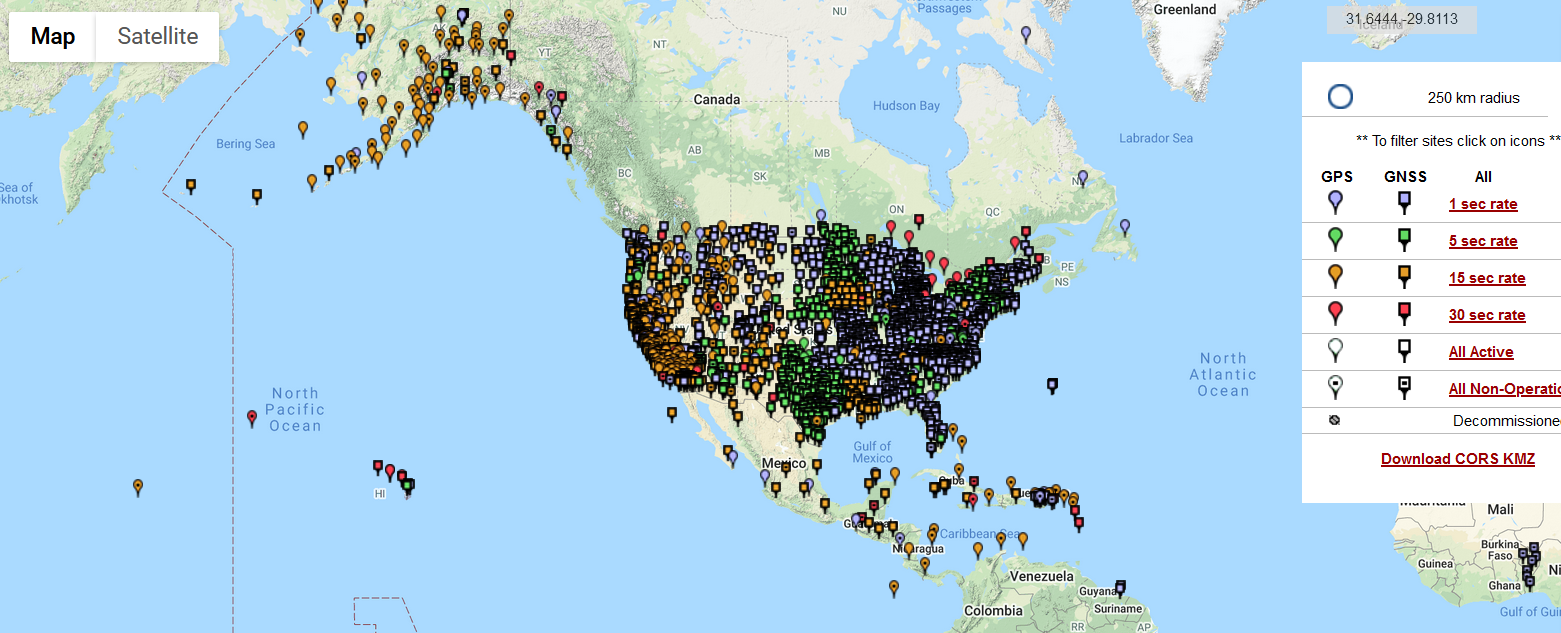 May 4, 2021
2021 Geospatial Summit on the Modernized NSRS
67
ARP vs GRP
The purpose of a CORS can be debated
But at NGS:  the continuous collection of GNSS data for the express purpose of determining the continuous coordinates of a unique, permanent, antenna-independent point at each CORS 
Such a point is called the Geometric Reference Point, or GRP
Not to be confused with the Antenna Reference Point, or ARP
Which is part of each antenna, not a permanent, unique physical part of a CORS
Identification of GRPs has begun
Coordinates on a CORS will eventually be fully transitioned to be “coordinates of the GRP of the CORS”.  Right now they are…unclear.
May 4, 2021
2021 Geospatial Summit on the Modernized NSRS
68
The NCN – ARP/GRP issues
In a perfect world, the ARP and GRP will physically coincide at a CORS while an antenna is mounted at that CORS
Without endorsement, consider the NovAtel GNSS-750
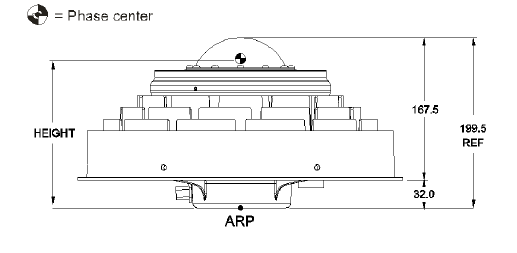 May 4, 2021
2021 Geospatial Summit on the Modernized NSRS
69
The NCN – ARP/GRP issues
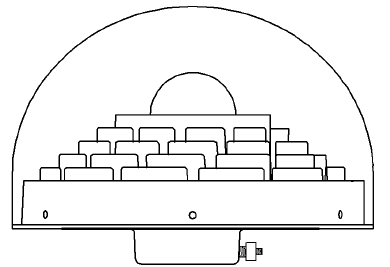 The ARP is on the lowest non-removable plane of the antenna, usually coinciding with the axis of attachment
The GRP is:
a unique point that is part of a particular station
the point to which any coordinate functions of the station should* refer. 
identified by the operator of each station
(for a CORS) part of the fixed (=non-removable) part of the antenna mount

In this example, we find it convenient to identify the GRP as the point on the axis of attachment which will coincide with the lowest non-removable plane of the antenna when the antenna is mounted.
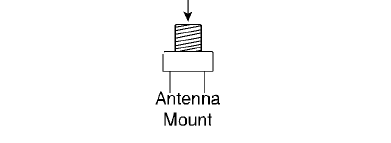 * MUCH easier said than done!!!
May 4, 2021
2021 Geospatial Summit on the Modernized NSRS
70
The NCN – ARP/GRP issues
When the antenna goes away, so does the ARP
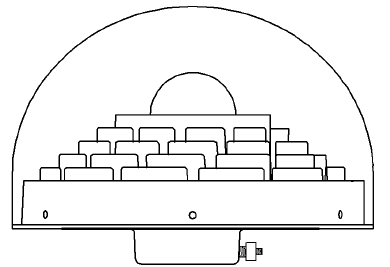 Leaving the GRP
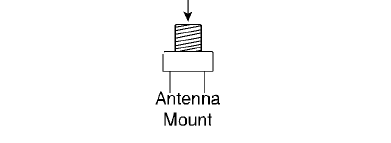 May 4, 2021
2021 Geospatial Summit on the Modernized NSRS
71
OPUS and the Data Delivery System (DDS)
May 4, 2021
2021 Geospatial Summit on the Modernized NSRS
72
OPUS and the DDS
Use OPUS 6.0 if you wish to:
Use the DDS if you wish to:
Report a mark to NGS
Turn a RINEX file into a coordinate (much like OPUS-S today)
Upload a project, reduce the data, adjust it, get OPUS coordinates and submit your data to NGS to turn into RECs and SECs
Supports GNSS (including BYOV*), Classical (Total Station), Leveling and Relative gravity observations
Find marks near you
and add them to a project if you like
Get information about a mark or station (like datasheets today, but much better)
Query the NSRS Database for anything (orbits, observations, reports, etc.) but especially if it’s a spatial query:
Show me every mark with ‘WAS’ in the designation, occupied with GPS between 1995 and 2005, leveled on any date after 2000, within 50 km of a CORS and over 10 km from a state border…go!
* Bring your own vectors, whether from industry 
software, historic databases or RTK/RTN
May 4, 2021
2021 Geospatial Summit on the Modernized NSRS
73
OPUS Coordinates
Whether or not you use the “-S module” or the “-Projects module”, your final coordinates from OPUS 6.0 will be labeled OPUS coordinates
Additionally, if you follow OPUS recommendations, you will see
“Tied to the NSRS”
If you do not follow OPUS recommendations, you will see
“Not tied to the NSRS”
But you will still get coordinates, and they will be called OPUS coordinates
OPUS coordinates will not be labeled:  “Part of the NSRS”
That is reserved for NGS-computed coordinates (SECs, RECs and ACs) in the NSRS database
May 4, 2021
2021 Geospatial Summit on the Modernized NSRS
74
OPUS Recommendations
OPUS will recommend:
What control to use, what weights to use, etc.
When recommending active control
Will use the (upcoming) station selection criteria
Emphasizing high quality, available data at stable stations
When recommending passive control
Will probably recommend active control first, if appropriate
Then, will likely limit recommendations by date of most recent occupation, REC or SEC uncertainty estimates or other factors
May 4, 2021
2021 Geospatial Summit on the Modernized NSRS
75
[Speaker Notes: You are free to adopt all/some/none of these recommendations.  But if you don’t adopt ALL of them, you will not get OPUS coordinates that are “tied to the NSRS”.]
OPUS:  Submitting
Unlike traditional “Bluebooking”, future submissions to NGS:
Will not be your completed projects and coordinates
But will come from those completed projects
Will be the raw observations you loaded to your project
Which will then be used in the computation of RECs and SECs
Submitted with a simple “submit” button
Not the more arduous “Bluebooking” process
Without your submissions, passive control will become outdated with growing error bars
PLEASE always submit your projects.
May 4, 2021
2021 Geospatial Summit on the Modernized NSRS
76
OPUS: Sharing
Your OPUS work can be shared with the world
This is different from submitting to NGS!
This is similar to today’s “OPUS Share” feature
Request to share your results and:
OPUS will create a summary of your OPUS work (whether from a single RINEX file or a massive project)
That summary will be formatted with graphs, maps and other info into a single web page
That web page will be stored on NGS web servers and assigned a random URL for you to share with whom you like.
May 4, 2021
2021 Geospatial Summit on the Modernized NSRS
77
Survey data
OPUS
Did you follow OPUS recommendations?
yes
no
OPUS Coordinates that are 
“not tied to the NSRS”
OPUS Coordinates that are 
“tied to the NSRS”
yes
no
Did you submit your data to NGS?
Do you want to “share” your results with the world?
yes
no
NGS will use your survey data in future REC and SEC adjustments
NGS will not use your survey data in future REC and SEC adjustments
Your results are shown to you on screen or via email only
Unique, public URL for this survey which you can share with anyone
A sneak peak at how projects will look
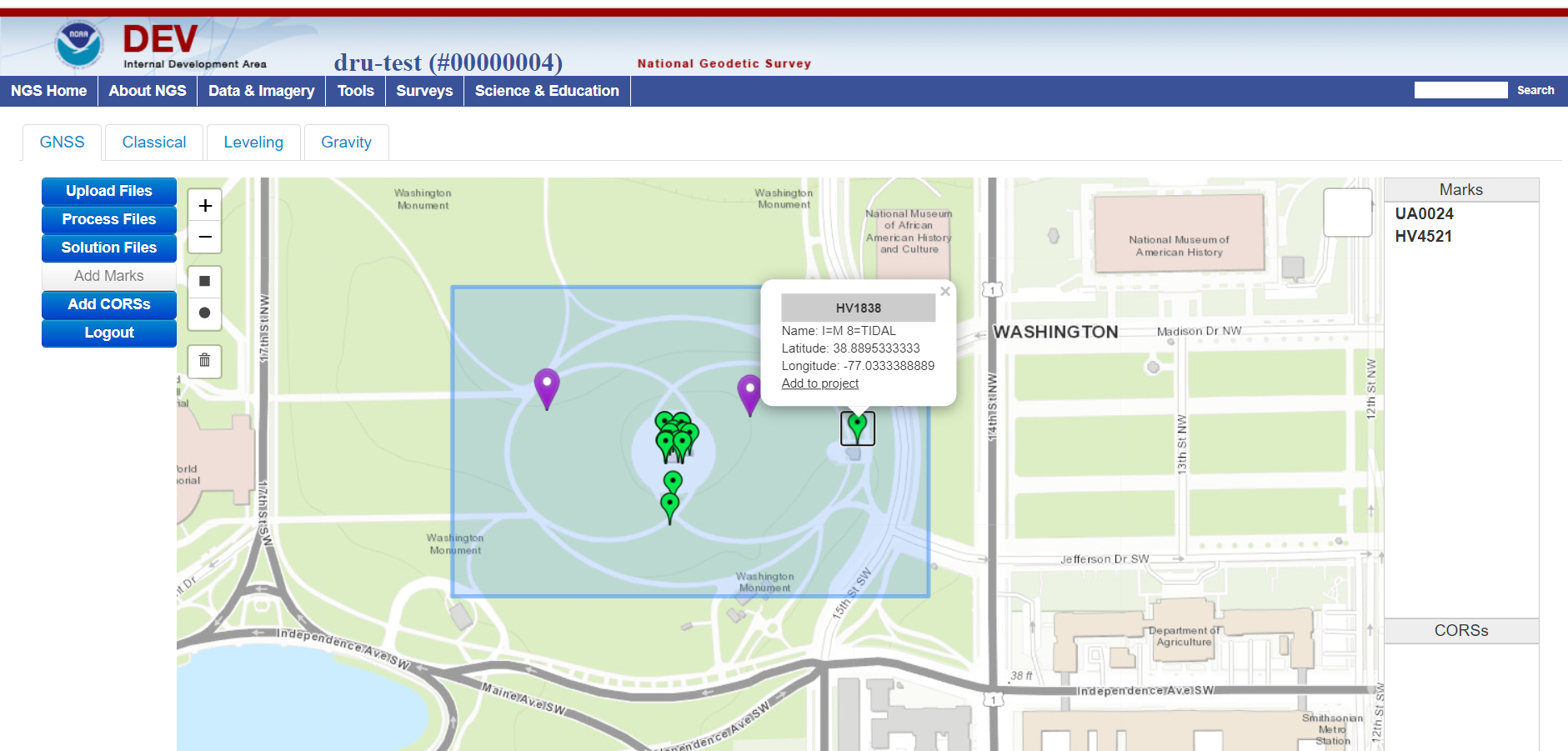 May 4, 2021
2021 Geospatial Summit on the Modernized NSRS
79
[Speaker Notes: Note the simple add/remove function to put marks into and out of the project.
Note the four tabs to upload and process four types of geodetic control data.]
OPUS: Common Data Formats
OPUS will only accept data in one unique format, per instrument type
NGS is developing each of these (except RINEX)
In coordination with the IAG’s GeodesyML initiative
NGS is working with instrument manufacturers to adopt these
May 4, 2021
2021 Geospatial Summit on the Modernized NSRS
80
RECs and SECs
What are they?
How should they be used?
How are they computed?
Adjustment Windows
May 4, 2021
2021 Geospatial Summit on the Modernized NSRS
81
Assume “h” was determined four different times:
	1995:  2.210
	1999:  2.200
	2007:  2.140
	2014:  2.145
2.250
2.200
h
2.150
2.100
2.050
2.000
‘00
‘15
‘20
‘25
‘10
‘95
‘05
‘30
time
All measurements have error.  Shown here are the same
Values of “h”, but with their error estimates.
	1995:  2.210 +/- 0.0375 (3.75 cm)
	1999:  2.200 +/- 0.0250 (2.50 cm)
	2007:  2.140 +/- 0.0200 (2.00 cm)
	2014:  2.145 +/- 0.0250 (2.50 cm)
2.250
2.200
h
2.150
2.100
In the modernized NSRS these time-dependent
coordinates, estimated at (or very near) the actual date when
the surveys took place, will be called 
survey epoch coordinates (SECs)
2.050
2.000
‘00
‘15
‘20
‘25
‘10
‘95
‘05
‘30
time
In today’s NSRS, a height is held fixed until replaced.  
So plotting the height as seen on a datasheet over time might  look like this:
2.250
2.200
h
2.150
2.100
2.050
2.000
‘00
‘15
‘20
‘25
‘10
‘95
‘05
‘30
time
In the modernized NSRS we will also have an estimate of
3-D mark motion (estimated from crustal motion) called IFVM2022
IFVM2022 (intra-frame velocity model) will be fairly coarse, showing broad regional estimates of mark motion through time
2.250
In general, IFVM2022 will not fit perfectly through SECs
2.200
h
2.150
2.100
2.050
2.000
‘00
‘15
‘20
‘25
‘10
‘95
‘05
‘30
time
Combining the same observations that were used to create SECs with IFVM2022 allows NGS to estimate reference epoch coordinates (RECs)
2.250
2.200
h
2.150
2.100
2.050
2.000
‘00
‘15
‘20
‘25
‘10
‘95
‘05
‘30
time
In the absence of new survey data, error estimates will
grow through time.
2.250
2.200
h
2.150
2.100
2.050
2.000
‘00
‘15
‘20
‘25
‘10
‘95
‘05
‘30
time
Side note:  As each new REC set is created beyond the first, a NADCON expansion will occur, which will be identical to expanding IFVM2022 between the two REC sets.  The IFVM2022 model should fit RECs better than SECs (but still not perfectly).
2.250
Can, with equal accuracy, be considered “NADCON” or “IFVM2022 between these two reference epochs”
2.200
h
2.150
Will be incorporated into
NCAT and VDatum
2.100
2.050
2.000
‘00
‘15
‘20
‘25
‘10
‘95
‘05
‘30
time
The (in)ability of current approach to 
properly inform users of the height of
this mark can be seen in green below.
2.250
2.200
h
2.150
2.100
2.050
2.000
‘00
‘15
‘20
‘25
‘10
‘95
‘05
‘30
time
Example 2
Important:  This slide only covers geometric coordinates.
It’s 2043 and you are working in San Diego using NATRF2022 (epoch 2040.00) 
You need to compare your work against a competitor’s survey
Done in 2024, using PATRF2022 (epoch 2020.00)
XYZ
ITRF2020
ep. 2020.00
XYZ
NATRF2022
ep. 2020.00
XYZ
PATRF2022
ep. 2020.00
EPP2022
EPP2022
XYZ2PLH
XYZ2PLH
XYZ2PLH
flh
PATRF2022
ep. 2020.00
flh
NATRF2022
ep. 2020.00
flh
ITRF2020
ep. 2020.00
IFVM2022*
NADCON*
NADCON
NADCON*
IFVM2022*
IFVM2022
flh
PATRF2022
ep. 2040.00
flh
NATRF2022
ep. 2040.00
flh
ITRF2020
ep. 2040.00
XYZ2PLH
XYZ2PLH
XYZ2PLH
XYZ
PATRF2022
ep. 2040.00
XYZ
NATRF2022
ep. 2040.00
XYZ
ITRF2020
ep. 2040.00
EPP2022
EPP2022
May 4, 2021
2021 Geospatial Summit on the Modernized NSRS
90
[Speaker Notes: This slide shows how EPP2022 changes frames (at the XYZ level), IFVM2022 changes epochs (at the phi/lamda/h level), and that the master IFVM2022 model will be stored in ITRF2020, but derivative versions will exist in N/P/M/C)ATRF2022 to avoid unnecessarily long treks through the master copy.]
RECs and SECs:  How NGS will create them
Complicated topic, of limited interest to users of NSRS
Here’s how our work will impact your work:
Your data will be adjusted into SECs and RECs
Adjustments, especially SECs, will be done in “adjustment windows”
GNSS: 4 weeks (tentative)
Leveling: 1 year (tentative)
Gravity:  Unclear
NGS will appreciate and encourage redundant observations on marks within adjustment windows.
May 4, 2021
2021 Geospatial Summit on the Modernized NSRS
91
Policy changes/decisions
IFVM2022 will be modeled using residual velocities in NATRF2022, PATRF2022, CATRF2022 or MATRF2022, but will be stored in ITRF2020
Thus one model is stored, not four
Can be transformed back to NATRF2022 et al by removing EPP2022
IFVM2022 will be stored as changes to geodetic latitude, geodetic longitude and ellipsoid height
In contrast to most other modernized tools which will work in XYZ
2020 Dec 15
ESC
92
Policy changes/decisions
IFVM2022 will be modeled using residual velocities in NATRF2022, PATRF2022, CATRF2022 or MATRF2022, but will be stored in ITRF2020
Thus one model is stored, not four
Can be transformed back to NATRF2022 et al by removing EPP2022
IFVM2022 will be stored as changes to geodetic latitude, geodetic longitude and ellipsoid height
In contrast to most other modernized tools which will work in XYZ
2020 Dec 15
ESC
93